Flag Smut of Wheat
Urocystis agropyri
History and Importance
Losses 5-20%

First report 1868 (Austrailia)

Sporadic

Sori between leaf veins

Epidemic ---100% losses
Disease Cycle
Harvest________

Before emergence_______________

Early sowing_______________

Temperature________ 5-28 (20)

Inter & Intracellular
Disease Cycle
Symptoms
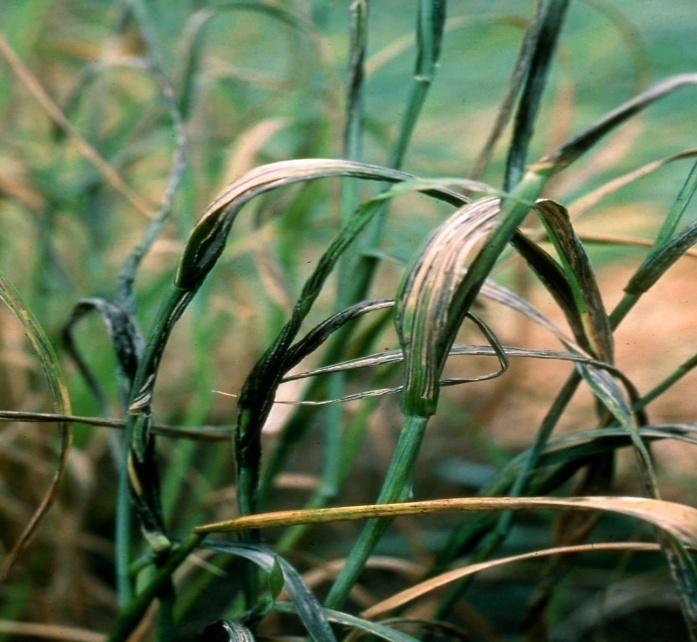 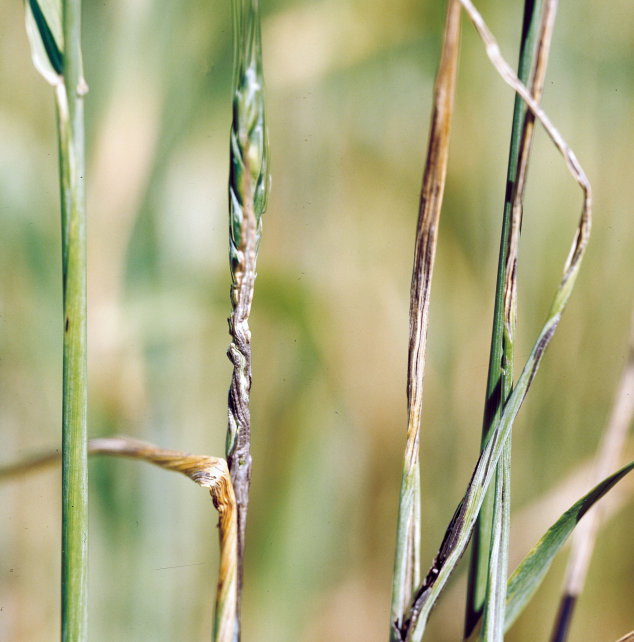 Leprous spot
Bending/Twisting of Coleoptiles
Reduced heads/leaf expansion
Management
Copper carbonate

Seed treatment----Thiram @ 3 g/kg seed, Topsin-M @2 g/kg seed. 

Seeds are soaked in water (1:1 w/v) in a galvanised tub which is tightly covered with a transparent polythene sheet and placed under the sun.